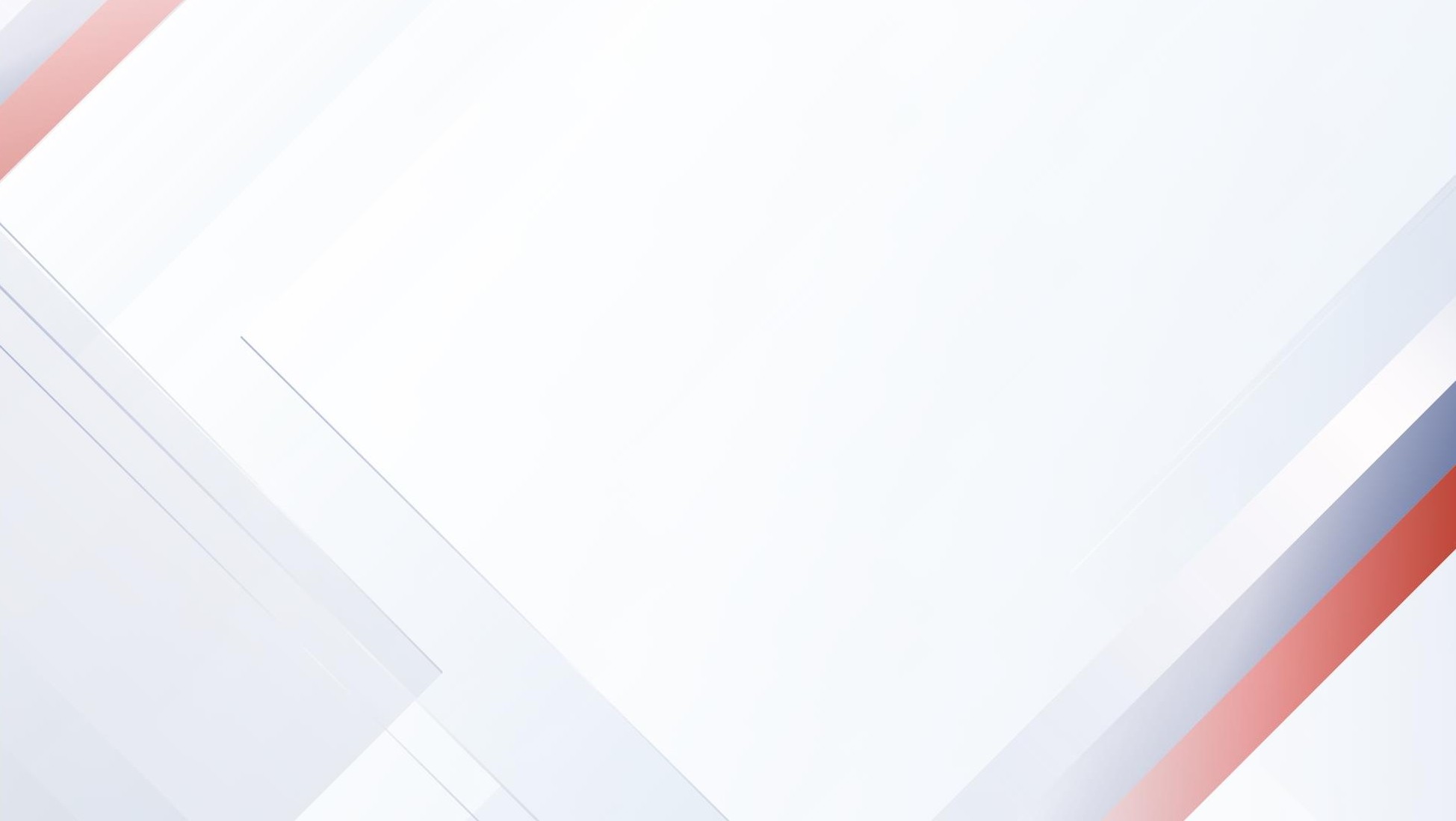 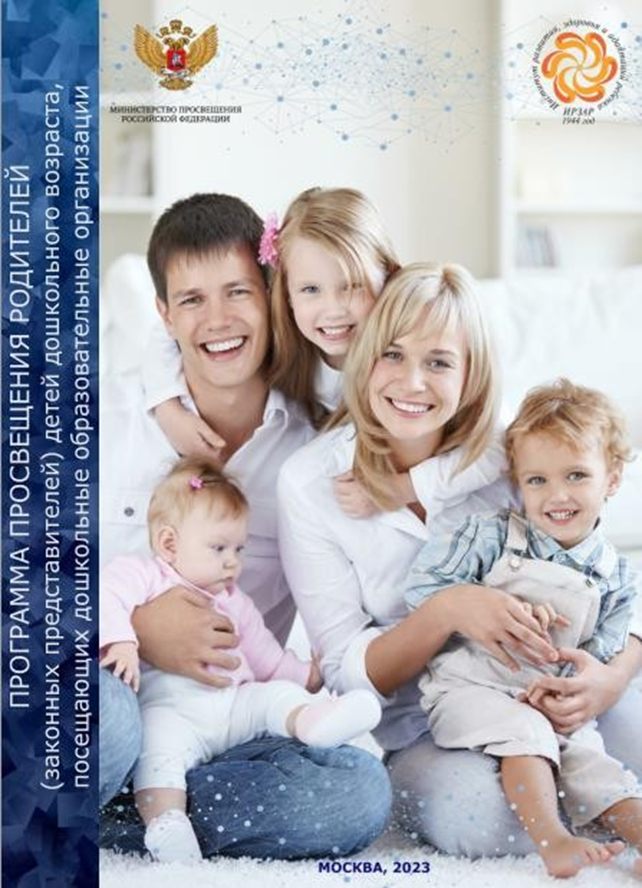 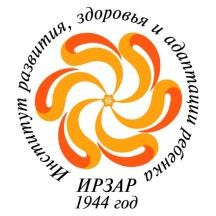 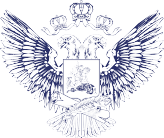 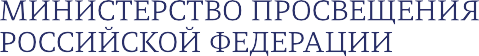 Презентация Программы просвещения родителей (законных представителей) детей дошкольного возраста, посещающих дошкольные образовательные организации.
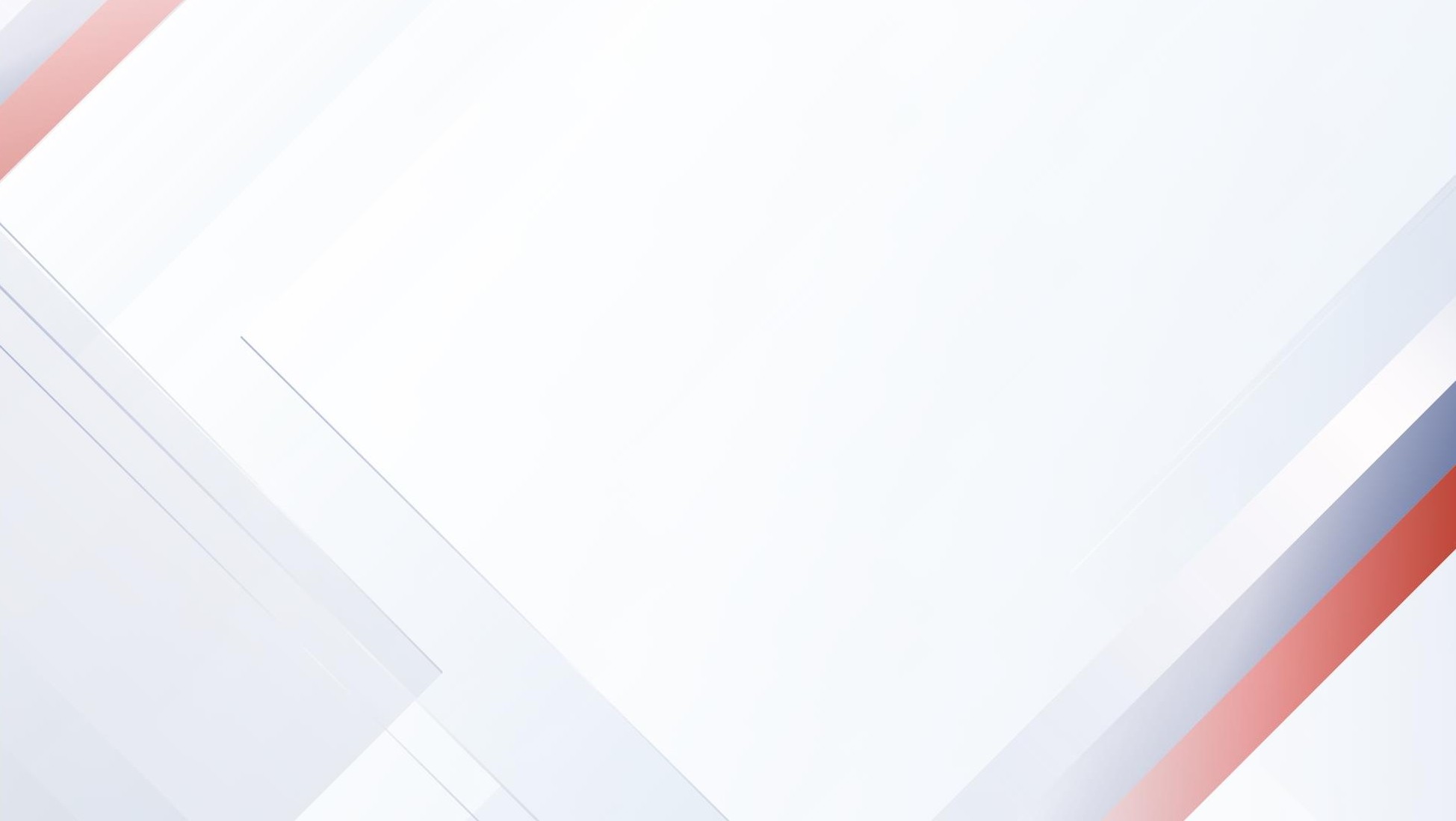 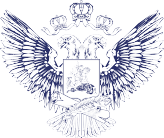 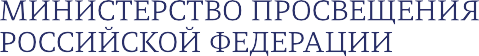 2
Единое образовательное пространство на территории Российской Федерации
Федеральный закон от 29.12.2012 N 273-ФЗ (ред. от 25.12.2023) "Об образовании в Российской
Федерации" (с изм. и доп., вступ. в силу с 01.01.2024)
4) единство обучения и воспитания, образовательного пространства на территории Российской Федерации, защита и развитие этнокультурных особенностей и традиций народов
 Российской Федерации в условиях многонационального государства; (в ред. Федерального закона от 04.08.2023 N 479-ФЗ)

Федеральная образовательная программа дошкольного образования (ФОП ДО) –
единство содержания образования
Программа просвещения родителей (законных представителей) дошкольного возраста, посещающих ДОО.
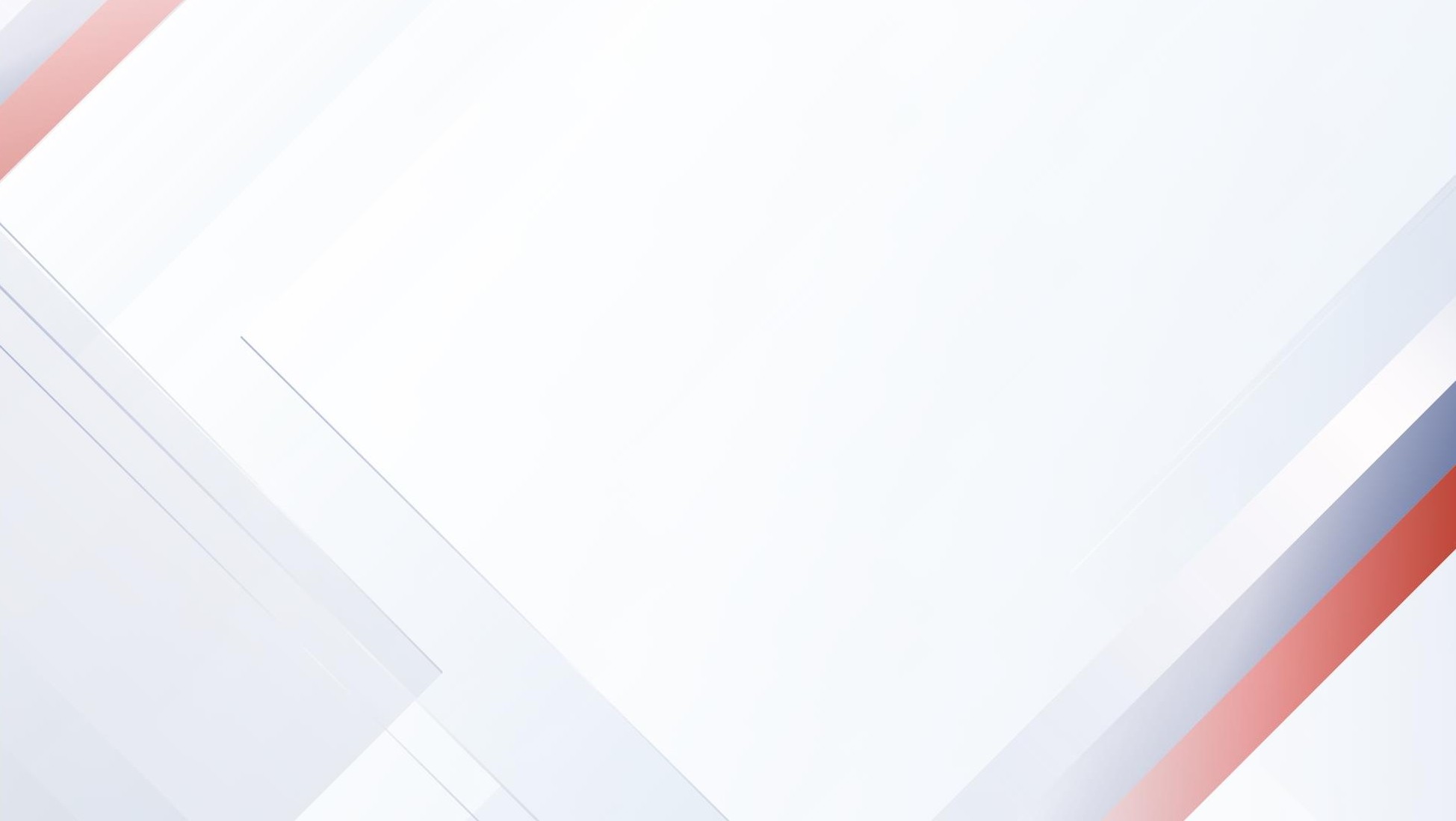 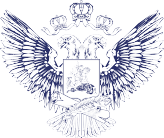 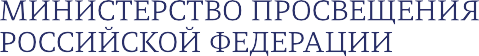 В субъектах Российской Федерации проходит поэтапное внедрение программ просветительской деятельности для родителей детей, посещающих дошкольные образовательные организации, (п. 3 перечня поручений Президента Российской Федерации от 14.06.2022 № Пр-1049ГС по итогам заседания Президиума Государственного Совета Российской Федерации 25.05.2022
В 2024 году 21 субъект Российской Федерации, в том числе Ярославская область, приступают к реализации Программы просвещения родителей в соответствии с письмом Департамента государственной общеобразовательной политики и развития дошкольного образования Минпросвещения России от 21.11.2024 №03-1664 «О внедрении программы просветительской деятельности для родителей воспитанников дошкольных образовательных организаций».
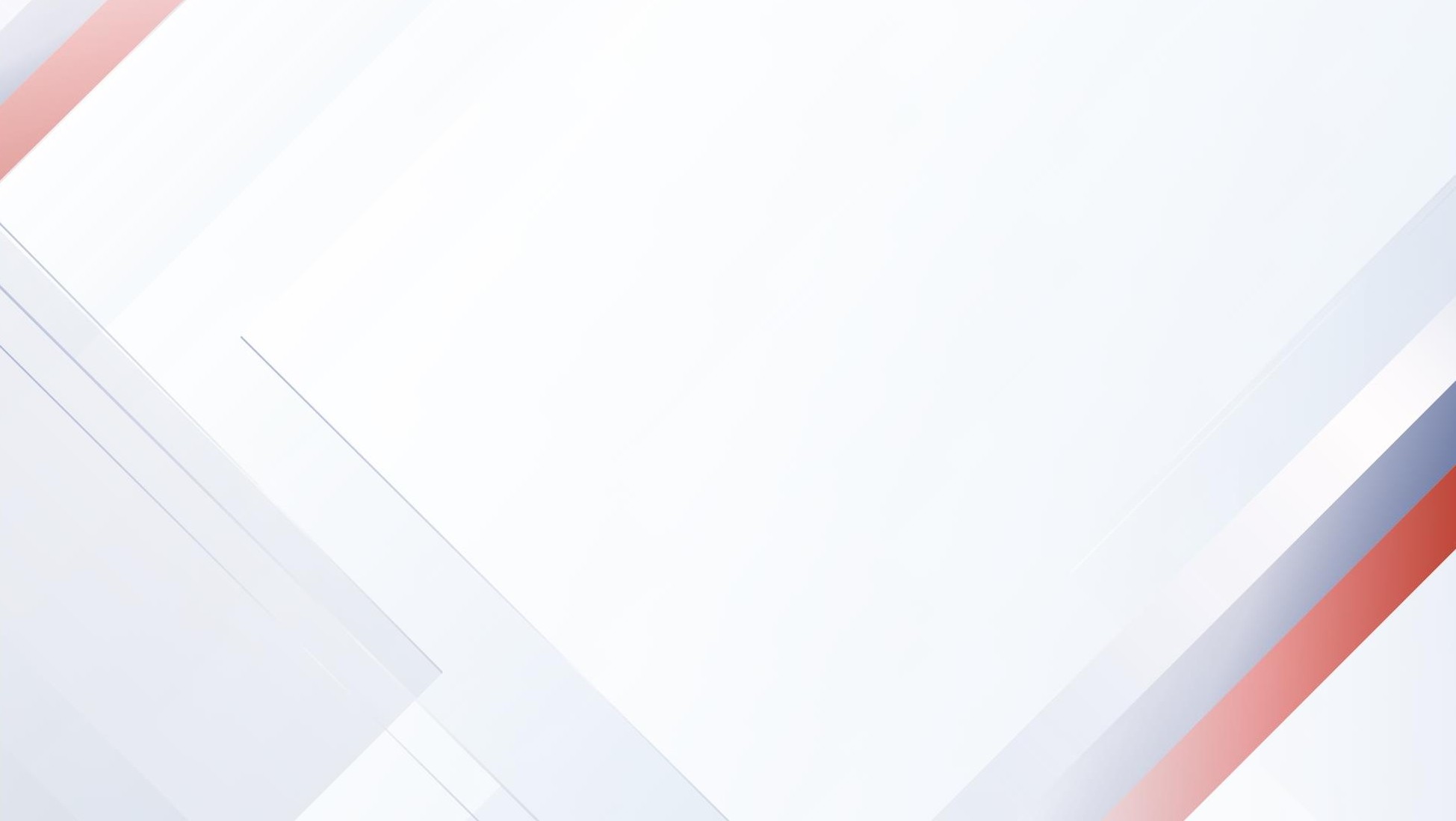 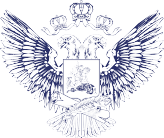 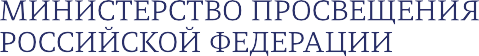 Мера государственной поддержки семей с детьми
«Министерству просвещения Российской Федерации совместно с органами исполнительной власти субъектов Российской Федерации разработать меры государственной поддержки в части подготовки  и внедрения программ просветительской деятельности для родителей детей, посещающих дошкольные образовательные организации».
Просветительская деятельность – это деятельность вне рамок образовательных программ, направленная на      распространение знаний, умений, навыков, ценностных установок, опыта и компетенции в целях интеллектуального, духовно-нравственного, творческого, физического и (или) профессионального развития человека, удовлетворения его образовательных потребностей и  интересов.

Построение отношений сотрудничества в соответствии с образовательными потребностями и возможностями семьи   обучающихся – условие реализации ФОП
ДО
4
п.3 перечня поручений Президента Российской Федерации от 14 июня 2022 г. № Пр-1049ГС по итогам заседания Президиума Государственного Совета Российской Федерации 25 мая 2022 г.)
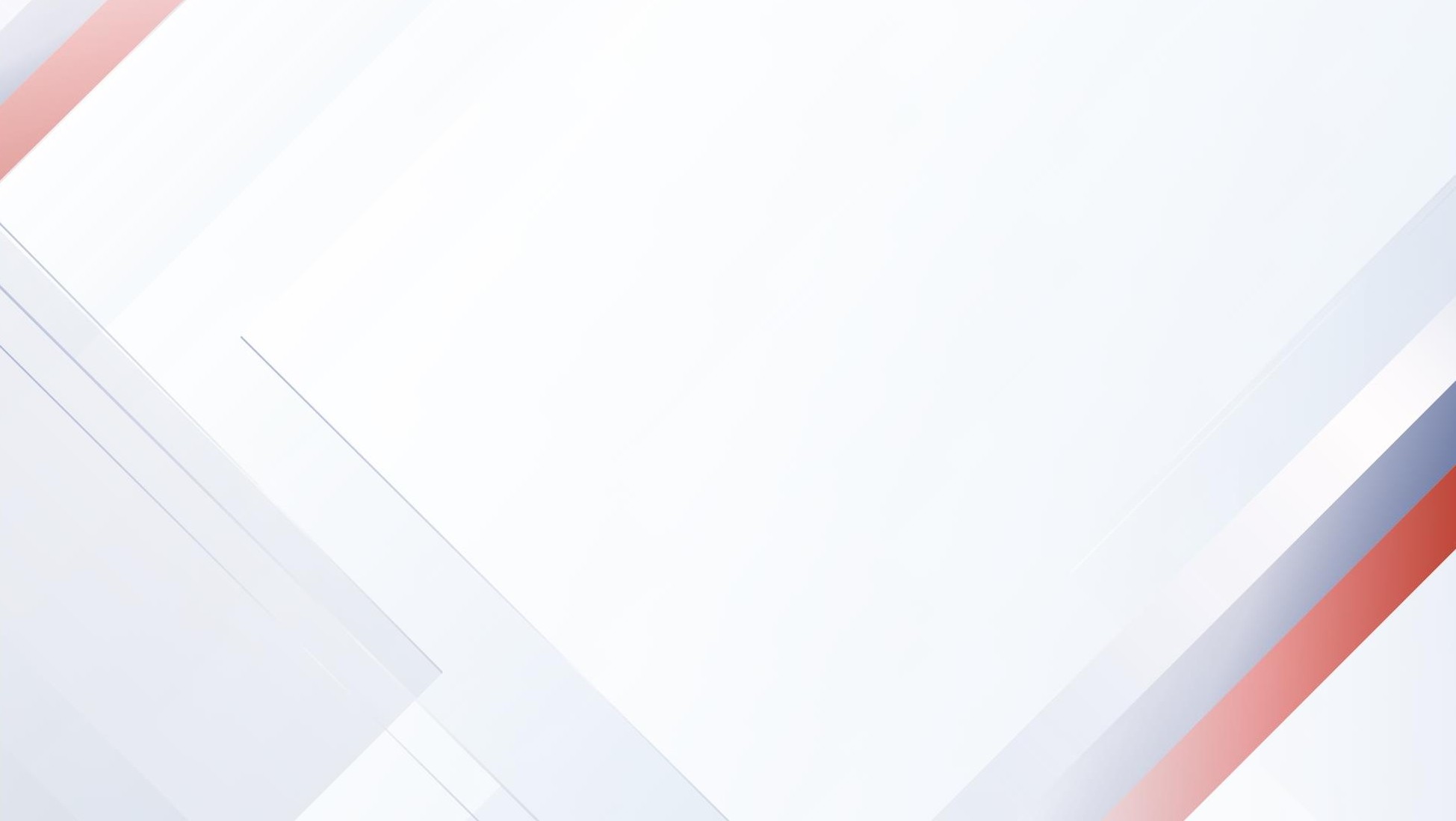 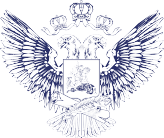 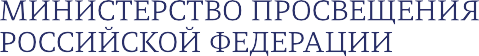 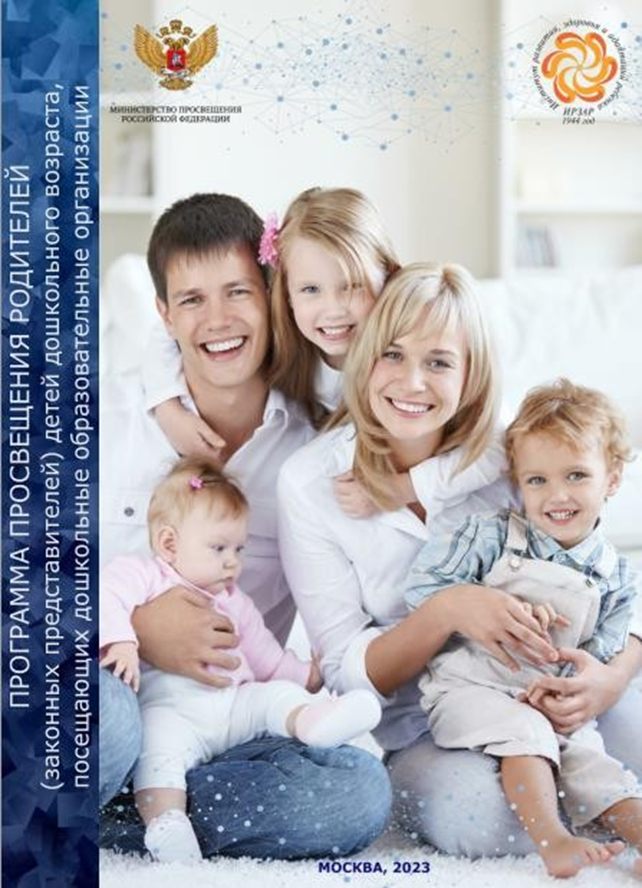 Цель просвещения родителей (законных представителей) детей – приобщение родителей к ценностям осознанного и ответственного родительства, обеспечение поддержки семьи в вопросах образования, охраны и укрепления здоровья каждого ребенка, обеспечение единства подходов к воспитанию и обучению детей в условиях детского сада и семьи, повышение воспитательного потенциала семьи, а также информирование о правах родителей и государственной поддержке семей с детьми дошкольного возраста.
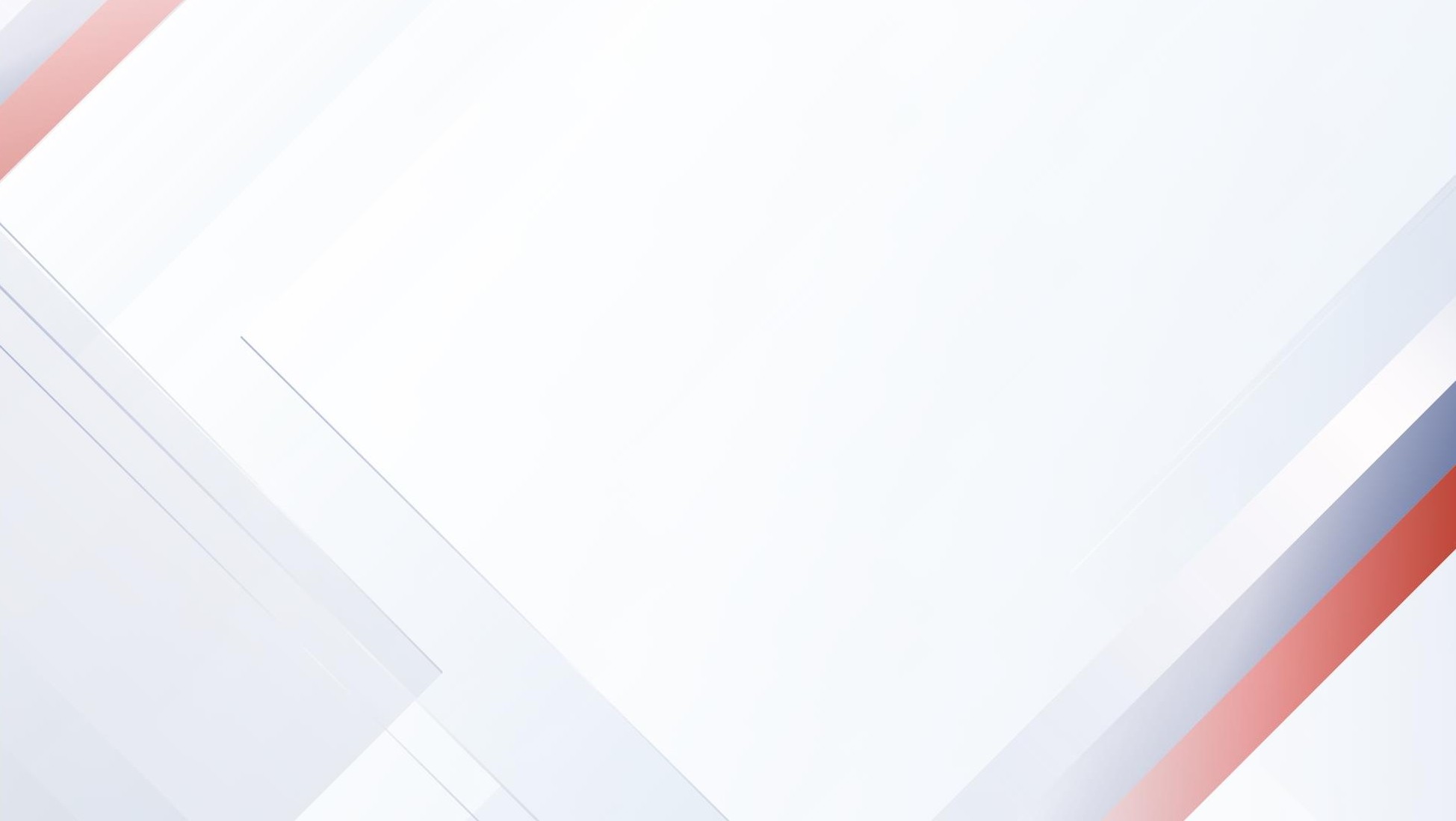 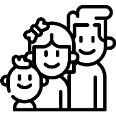 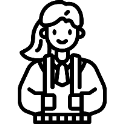 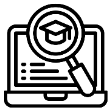 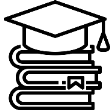 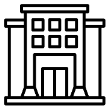 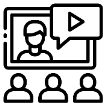 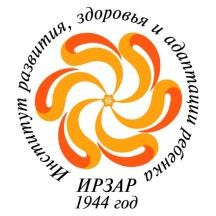 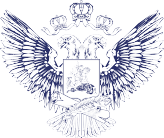 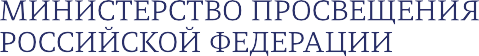 Содержание просвещения родителей (законных представителей)  детей
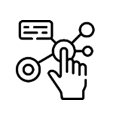 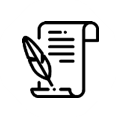 Меры государственной поддержки семей
Вопросы возрастного развития
Вопросы сохранения здоровья
  детей и их физического развития
Вопросы социализации детей с ОВЗ
Вопросы по воспитанию детей в                                                                                        приемных семьях
Вопросы образования детей
Организационные вопросы
Вопросы воспитания детей
Целью просвещения родителей (законных представителей) детей младенческого, раннего и дошкольного возраста является обеспечение поддержки семьи в вопросах образования, охраны и укрепления здоровья каждого ребенка; обеспечение единства подходов к воспитанию и обучению детей в условиях детского сада и семьи; повышение воспитательного потенциала семьи.
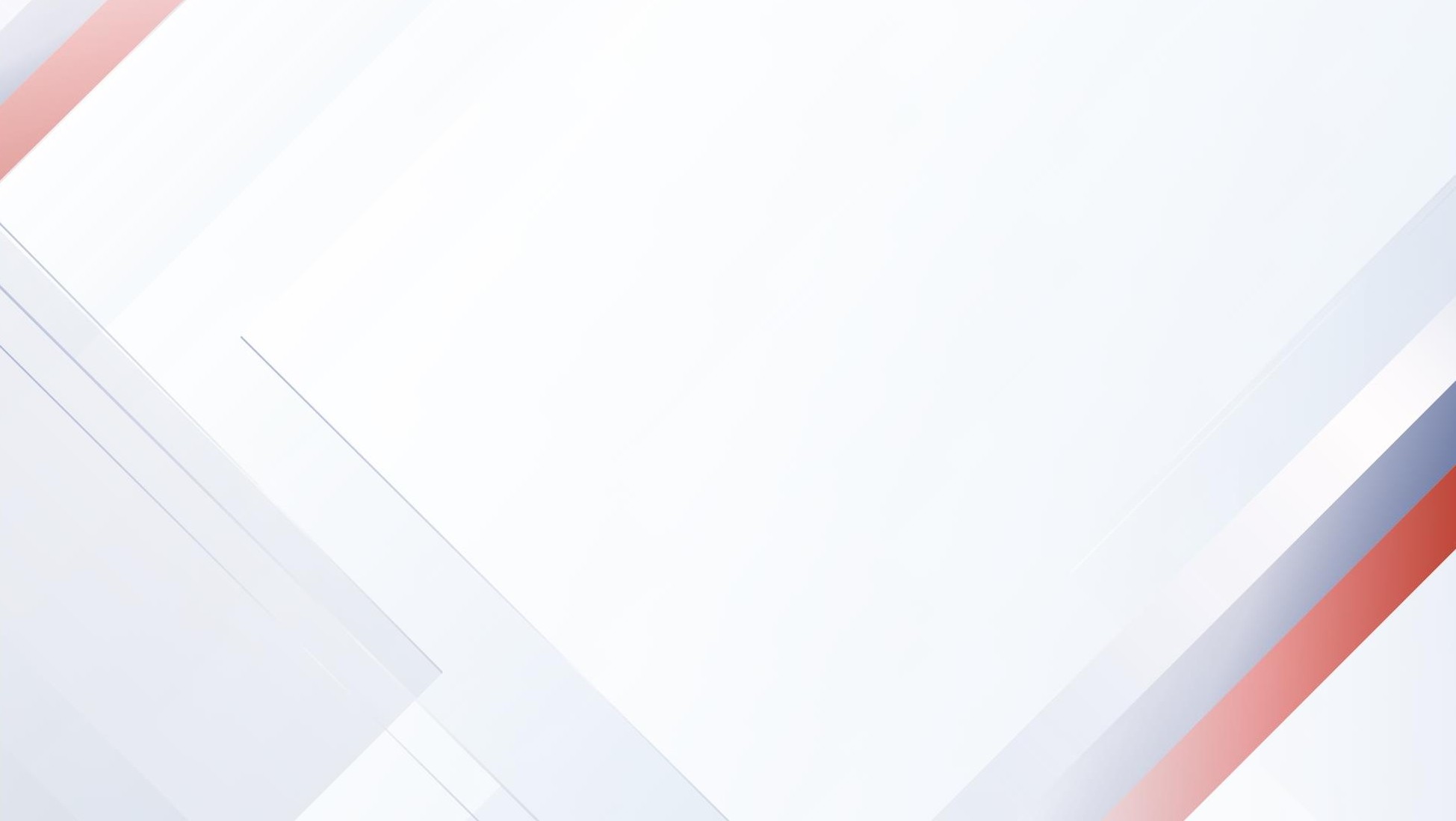 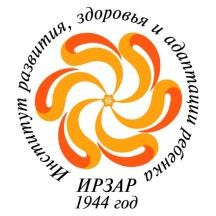 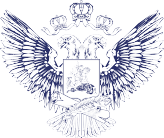 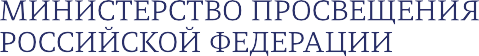 СПАСИБО ЗА ВНИМАНИЕ!
 
«Лучше зажечь свечу, чем проклинать тьму»
 
Китайская пословица